LOST IN THE CREDITS
UNNAMED PROPHET
1 KINGS 13
EXTRAORDINARY LESSONS FROM 
ORDINARY PEOPLE
UNNAMED PROPHET
Satan never gives up
Be careful who you believe 
Sin should make us angry
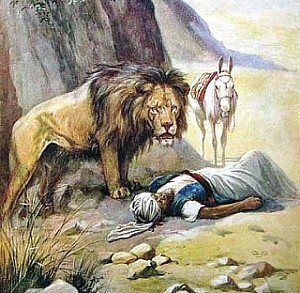